(aquí tu logo)
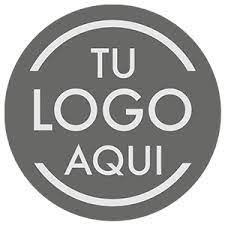 PLAN DE MARKETING ONLINE
1. ANÁLISIS Y PUNTO DE PARTIDA
(aquí tu URL y logo)
https://jonathanmarmol.com/
1. ANÁLISIS Y PUNTO DE PARTIDA
¿QUÉ OFRECEMOS?
1
2
3
SERVICIO UNO
SERVICIO DOS
SERVICIO TRES
Lorem ipsum dolor sit amet, consectetur adipiscing elit. Fusce facilisis nisl eget rutrum scelerisque.
Lorem ipsum dolor sit amet, consectetur adipiscing elit. Fusce facilisis nisl eget rutrum scelerisque.
Lorem ipsum dolor sit amet, consectetur adipiscing elit. Fusce facilisis nisl eget rutrum scelerisque.
https://jonathanmarmol.com/
1. ANÁLISIS Y PUNTO DE PARTIDA
¿CUÁL ES NUESTRO PÚBLICO OBJETIVO?
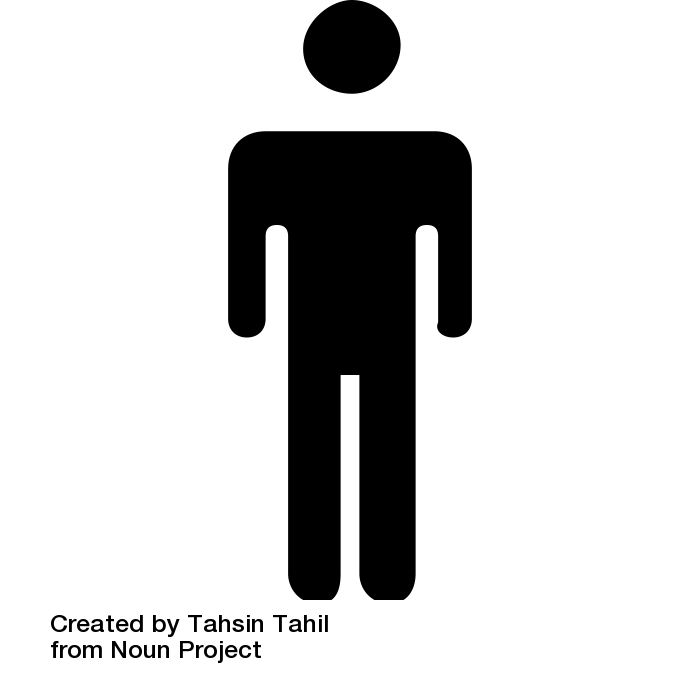 BUYER PERSONA 1
Nombre: xxx                           |                           Edad: xxx
Estado civil: xxx                     |                           Educación: xxx
Condición laboral: xxx           |                           Ingresos anuales: xxx

Conducta online:
Lorem ipsum dolor sit amet, consectetur adipiscing elit. Fusce facilisis nisl eget rutrum scelerisque.

Conducta laboral:
Lorem ipsum dolor sit amet, consectetur adipiscing elit. Fusce facilisis nisl eget rutrum scelerisque.

Relación con nuestra compañía:
Lorem ipsum dolor sit amet, consectetur adipiscing elit. Fusce facilisis nisl eget rutrum scelerisque.

¿Qué intereses tiene?
Lorem ipsum dolor sit amet, consectetur adipiscing elit. Fusce facilisis nisl eget rutrum scelerisque.

¿Qué desea o a qué aspira?
Lorem ipsum dolor sit amet, consectetur adipiscing elit. Fusce facilisis nisl eget rutrum scelerisque.
(intentar desarrollar en profundidad)
https://jonathanmarmol.com/
1. ANÁLISIS Y PUNTO DE PARTIDA
¿QUÉ HEMOS HECHO HASTA AHORA EN INTERNET?
PÁGINA WEB
Acciones: xxx
Resultados: xxx
REDES SOCIALES
Acciones: xxx
Resultados: xxx
EMAIL MARKETING
Acciones: xxx
Resultados: xxx
CAMPAÑAS ONLINE Y OTROS
Acciones: xxx
Resultados: xxx
https://jonathanmarmol.com/
1. ANÁLISIS Y PUNTO DE PARTIDA
¿EN QUÉ MEDIDA SE ESTÁ PREPARADO?
A DESTACAR:
Poner todo lo que veamos relevante sobre nuestra web:

CTAs, si es responsive, si está optimizada para SEO, etc.

Añadir cuantas diapositivas necesitemos con capturas de cada pantalla en concreto,
(poner capturas de tu web)
https://jonathanmarmol.com/
1. ANÁLISIS Y PUNTO DE PARTIDA
¿CÓMO SE HABLA DE NOSOTROS?
COMENTARIOS ONLINE
Positivos: 12%
Neutros: 60%
Negativos: 5%
NS/NC: 24%
PLATAFORMAS
Twitter: 65%
Foros: 30%
Otros: 5%
EJEMPLOS
Genial estuve en “tu negocio” y me atendieron de la mejor manera no sabría como agradecerles
Recibí la correcta atención cuando se me presentó un problema gracias a las chicas y a la empresa
https://jonathanmarmol.com/
1. ANÁLISIS Y PUNTO DE PARTIDA
¿QUÉ HACE LA COMPETENCIA?
https://jonathanmarmol.com/
2. OBJETIVOS
https://jonathanmarmol.com/
(personalizar con colores corporativos)
OBJETIVOS
¿CUÁL ES LA NECESIDAD?
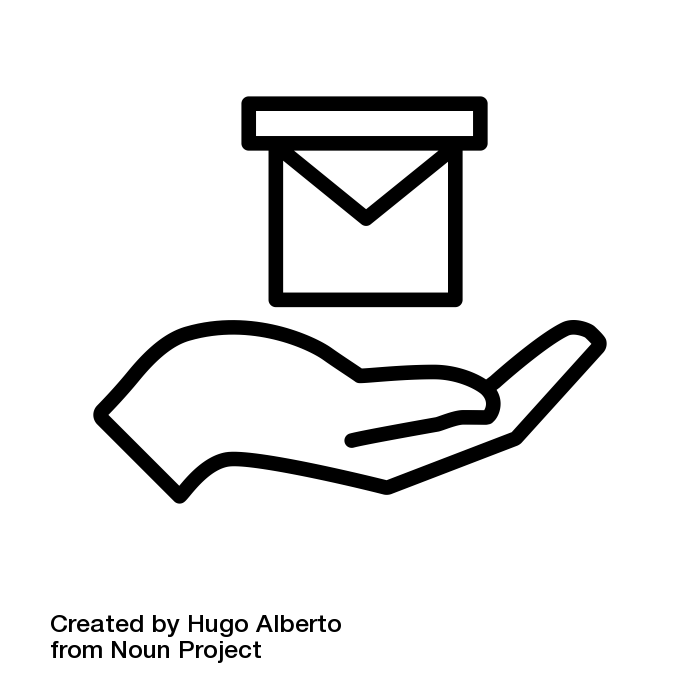 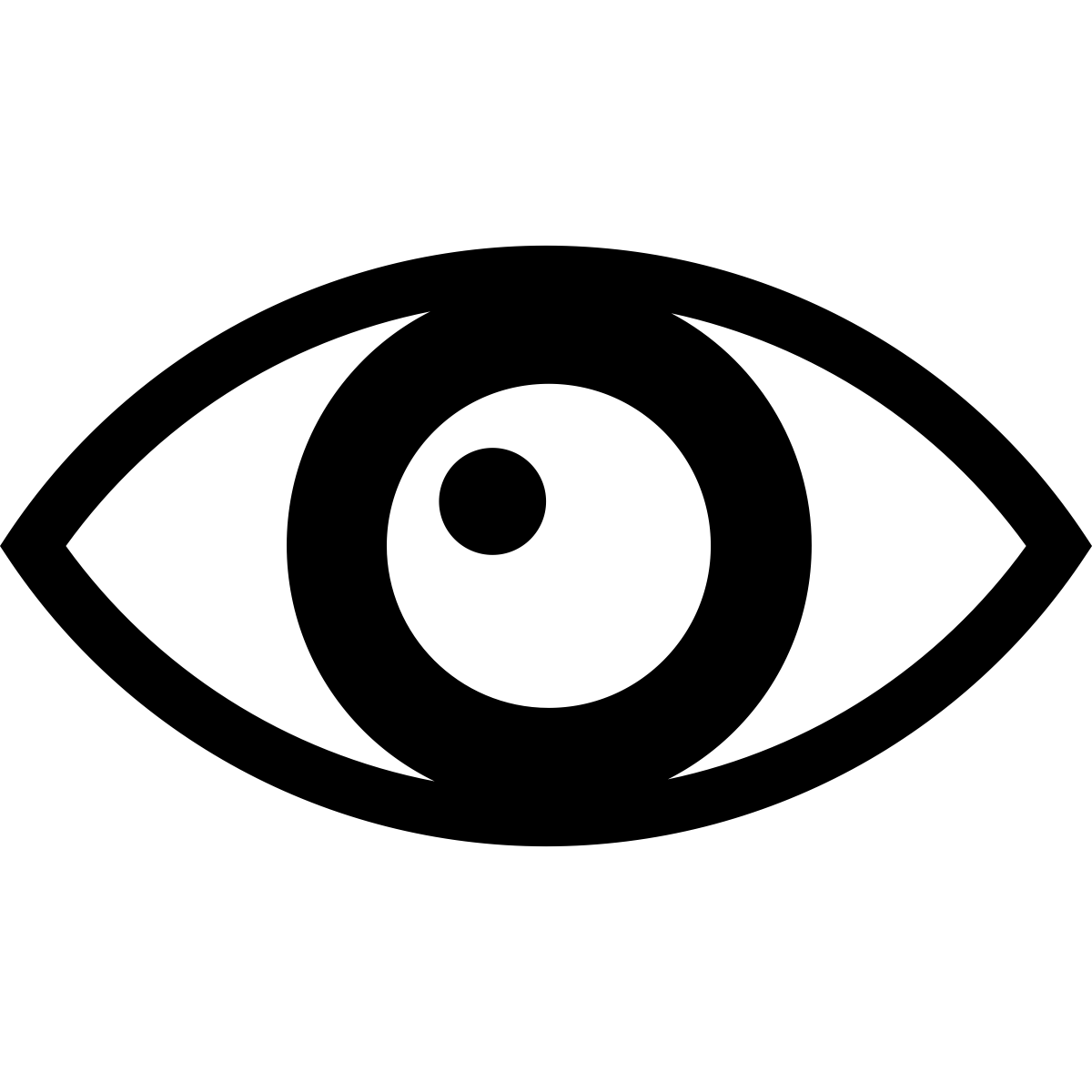 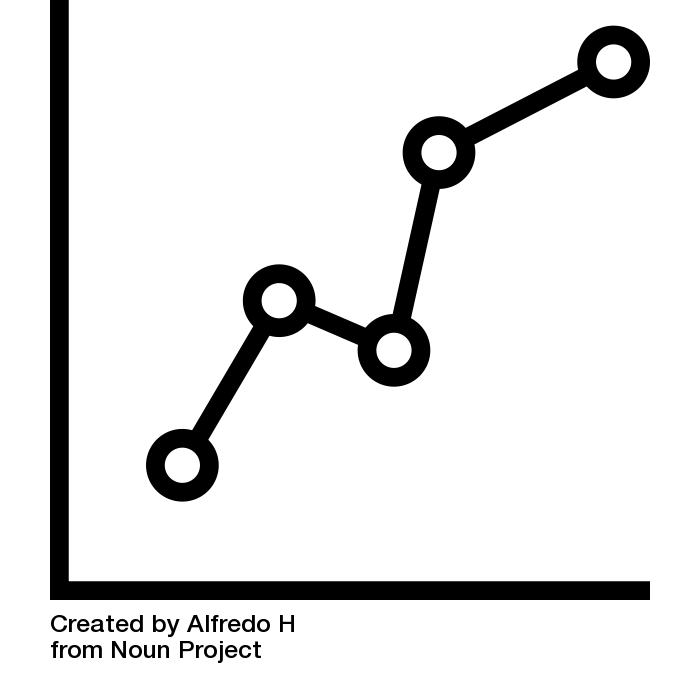 +25
ALCANCE
+50%
VISITAS
+20%
VENTAS
Lorem ipsum dolor sit amet, consectetur adipiscing elit. Fusce facilisis nisl eget rutrum scelerisque.
Lorem ipsum dolor sit amet, consectetur adipiscing elit. Fusce facilisis nisl eget rutrum scelerisque.
Lorem ipsum dolor sit amet, consectetur adipiscing elit. Fusce facilisis nisl eget rutrum scelerisque.
(utilizar iconos acorde con los objetivos de tu empresa  en thenounproject.com hay multitud de ellos)
https://jonathanmarmol.com/
3. BUYER PERSONA
https://jonathanmarmol.com/
3. BUYER PERSONA
¿CUÁL ES NUESTRO PÚBLICO OBJETIVO?
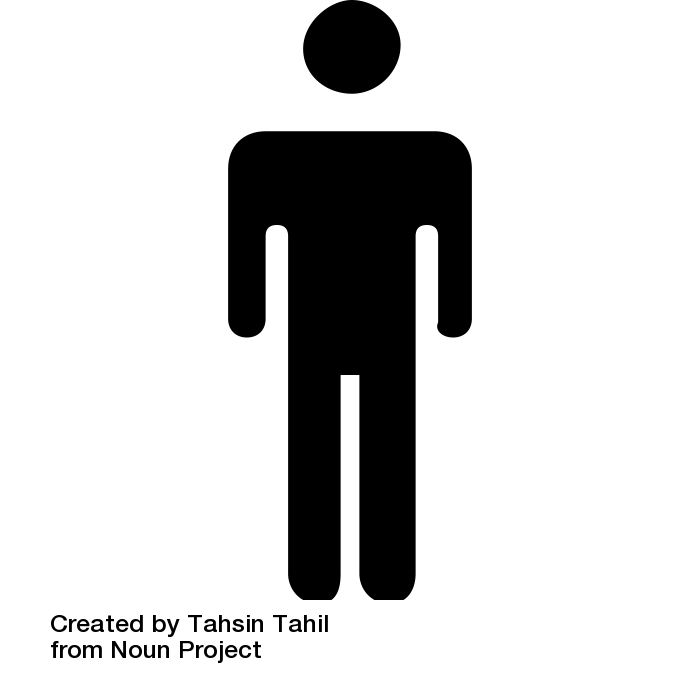 BUYER PERSONA 1
Nombre: xxx                           |                           Edad: xxx
Estado civil: xxx                     |                           Educación: xxx
Condición laboral: xxx           |                           Ingresos anuales: xxx

Conducta online:
Lorem ipsum dolor sit amet, consectetur adipiscing elit. Fusce facilisis nisl eget rutrum scelerisque.

Conducta laboral:
Lorem ipsum dolor sit amet, consectetur adipiscing elit. Fusce facilisis nisl eget rutrum scelerisque.

Relación con nuestra compañía:
Lorem ipsum dolor sit amet, consectetur adipiscing elit. Fusce facilisis nisl eget rutrum scelerisque.

¿Qué intereses tiene?
Lorem ipsum dolor sit amet, consectetur adipiscing elit. Fusce facilisis nisl eget rutrum scelerisque.

¿Qué desea o a qué aspira?
Lorem ipsum dolor sit amet, consectetur adipiscing elit. Fusce facilisis nisl eget rutrum scelerisque.
(intentar desarrollar en profundidad)
https://jonathanmarmol.com/
3. BUYER PERSONA
¿CUÁL ES NUESTRO PÚBLICO OBJETIVO?
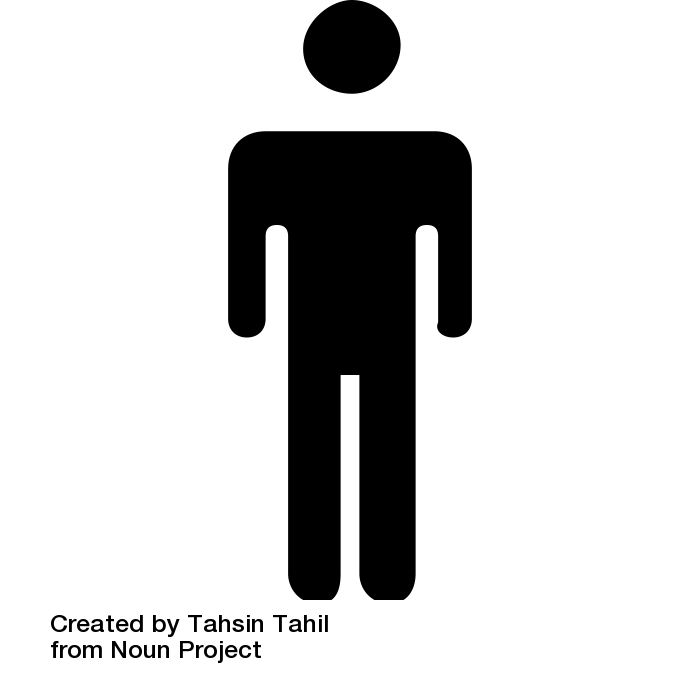 BUYER PERSONA 2
Nombre: xxx                           |                           Edad: xxx
Estado civil: xxx                     |                           Educación: xxx
Condición laboral: xxx           |                           Ingresos anuales: xxx

Conducta online:
Lorem ipsum dolor sit amet, consectetur adipiscing elit. Fusce facilisis nisl eget rutrum scelerisque.

Conducta laboral:
Lorem ipsum dolor sit amet, consectetur adipiscing elit. Fusce facilisis nisl eget rutrum scelerisque.

Relación con nuestra compañía:
Lorem ipsum dolor sit amet, consectetur adipiscing elit. Fusce facilisis nisl eget rutrum scelerisque.

¿Qué intereses tiene?
Lorem ipsum dolor sit amet, consectetur adipiscing elit. Fusce facilisis nisl eget rutrum scelerisque.

¿Qué desea o a qué aspira?
Lorem ipsum dolor sit amet, consectetur adipiscing elit. Fusce facilisis nisl eget rutrum scelerisque.
(intentar desarrollar en profundidad)
https://jonathanmarmol.com/
4. PLAN DE CONTENIDOS
https://jonathanmarmol.com/
4. MAPA DE CONTENIDOS
EJEMPLO DE UNA EMPRESA DE SOFTWARE DE GAMIFICACIÓN PARA RECURSOS HUMANOS
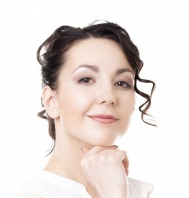 (esto es un ejemplo, en las siguientes diapositivas encontrarás la plantilla en blanco)
https://jonathanmarmol.com/
4. MAPA DE CONTENIDOS
PLANTILLA EN BLANCO 1
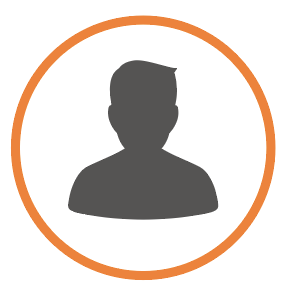 (el texto remarcado en azul es el que debes sustituir con los datos de tu proyecto en concreto)
https://jonathanmarmol.com/
5. KEYWORDS A TRABAJAR
https://jonathanmarmol.com/
6. PLAN DE PLATAFORMAS
¿QUÉ HERRAMIENTAS VAMOS A UTILIZAR?
(elegir keywords según la cantidad de búsquedas mensuales y su competencia)
https://jonathanmarmol.com/
6. PLAN DE PLATAFORMAS
https://jonathanmarmol.com/
6. PLAN DE PLATAFORMAS
¿QUÉ HERRAMIENTAS VAMOS A UTILIZAR?
(elegir plataformas según si cumplen alguno de los objetivos marcados al principio)
https://jonathanmarmol.com/
7. KPIS Y OBJETIVOS
https://jonathanmarmol.com/
7. KPIS Y OBJETIVOS
¿QUÉ QUEREMOS CONSEGUIR EN UN AÑO?
(cifras al azar, rellenar con los datos reales que calculas para tu proyecto, e ir monitorizándolos al menos una vez al mes)
https://jonathanmarmol.com/
8. PLAN DE CONTINGENCIA
https://jonathanmarmol.com/
8. PLAN DE CONTINGENCIA
¿Y SI NO LLEGAMOS A OBJETIVOS?
(indicar qué tipo de acciones y en qué plataformas vas a realizar si no estás consiguiendo los objetivos propuestos)
https://jonathanmarmol.com/
¡MUCHA SUERTE!
:)
PERO, SI NECESITAS AYUDA…
CONTÁCTAME
https://jonathanmarmol.com/